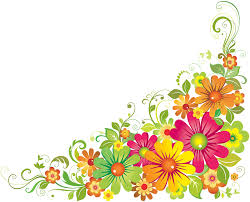 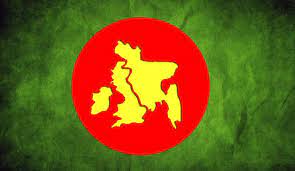 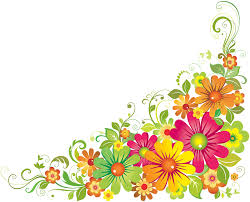 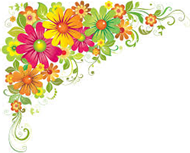 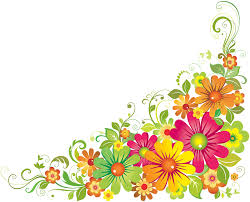 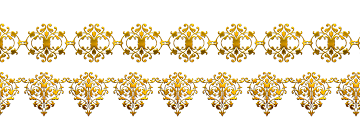 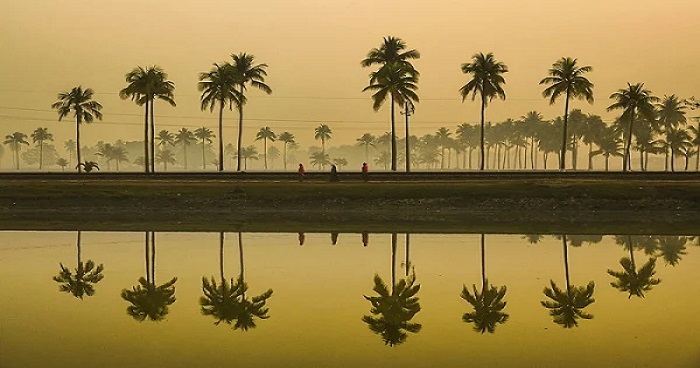 আজকের পাঠে তোমাদের সকলকে
স্বাগতম
পরিচিতি
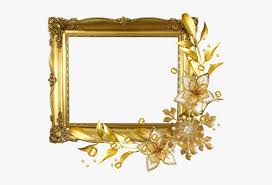 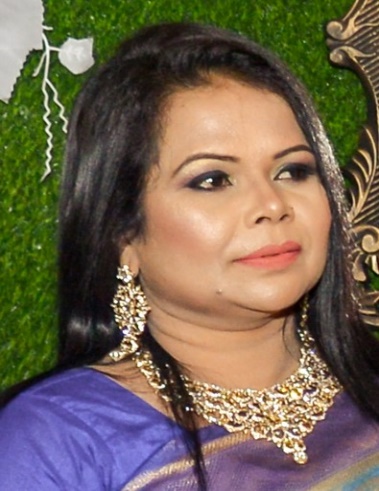 শ্রেণিঃ ৩য় 
বিষয়ঃ বাংলা
পাঠঃ আমাদের এই  বাংলাদেশ
পাঠ্যাংশঃ সূর্য ওঠার পূর্ব দেশ...বাংলাদেশ
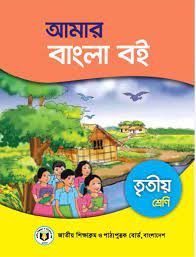 নাসরিন আক্তার ইতি সহকারী শিক্ষক  দুদুখান পাড়া সপ্রাবি গোয়ালন্দ রাজবাড়ী।
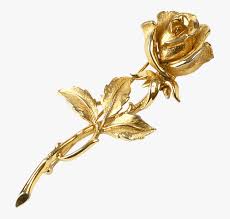 শিখনফল 
শোনাঃ
১.১.১ বর্ণ ওযুক্তবর্ণসহযোগে তৈরি শব্দ শুনে স্পষ্ট ওশুদ্ধভাবে বলতে পারবে,
২.১.২ কবিতা শুনে বুঝতে পারবে,
বলাঃ
১.১.২ যুক্তবর্ণ দিয়ে গঠিত শব্দযুক্ত বাক্য স্পষ্ট ওশুদ্ধভাবে বলতে পারবে, 
২.১.৩ পাঠ্য বইয়ের কবিতা শ্রবণযোগ্য স্বরে আবৃত্তি করতে পারবে,
পড়াঃ 
২.২.২ প্রমিত উচ্চারণে কবিতা আবৃত্তি করতে পারবে,
লেখাঃ
২.১.২ পাঠ্যপুস্তকের কবিতা লিখতে পারবে, 
২.৩.২ কবিতা সংশ্লিষ্ট প্রশ্নের উত্তর লিখতে পারবে,
চলো ছবি দেখি।
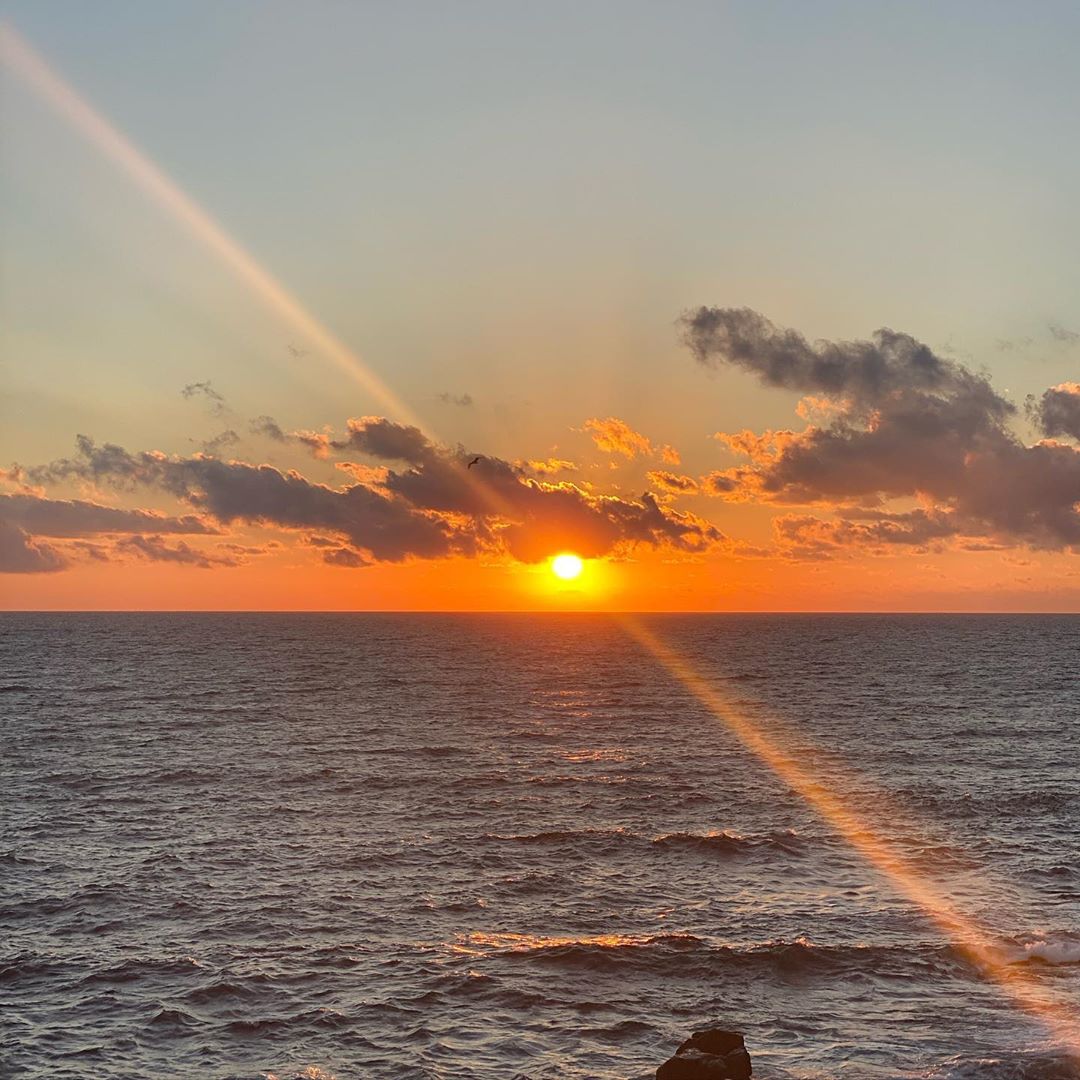 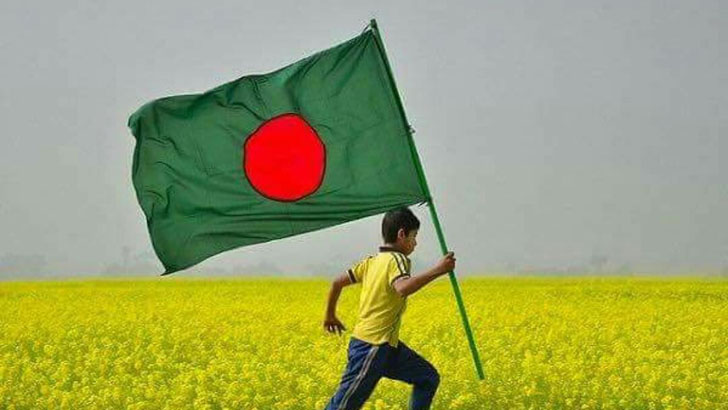 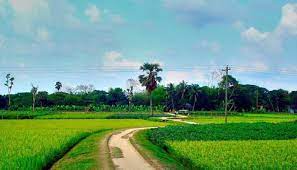 ছবিগুলো  কোন দেশের ?
আমাদের দেশের নাম কী?
আজকের পাঠ
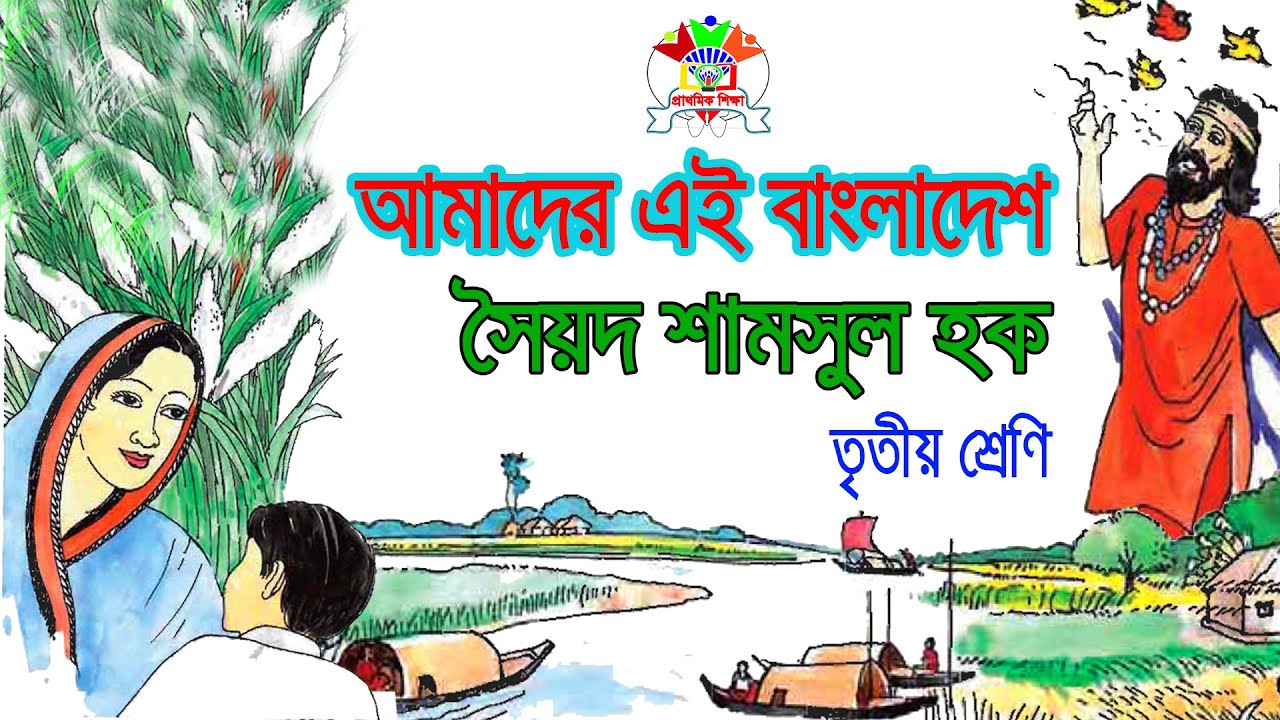 চলো ভিডিও দেখি
ছবির সাথে পড়ি
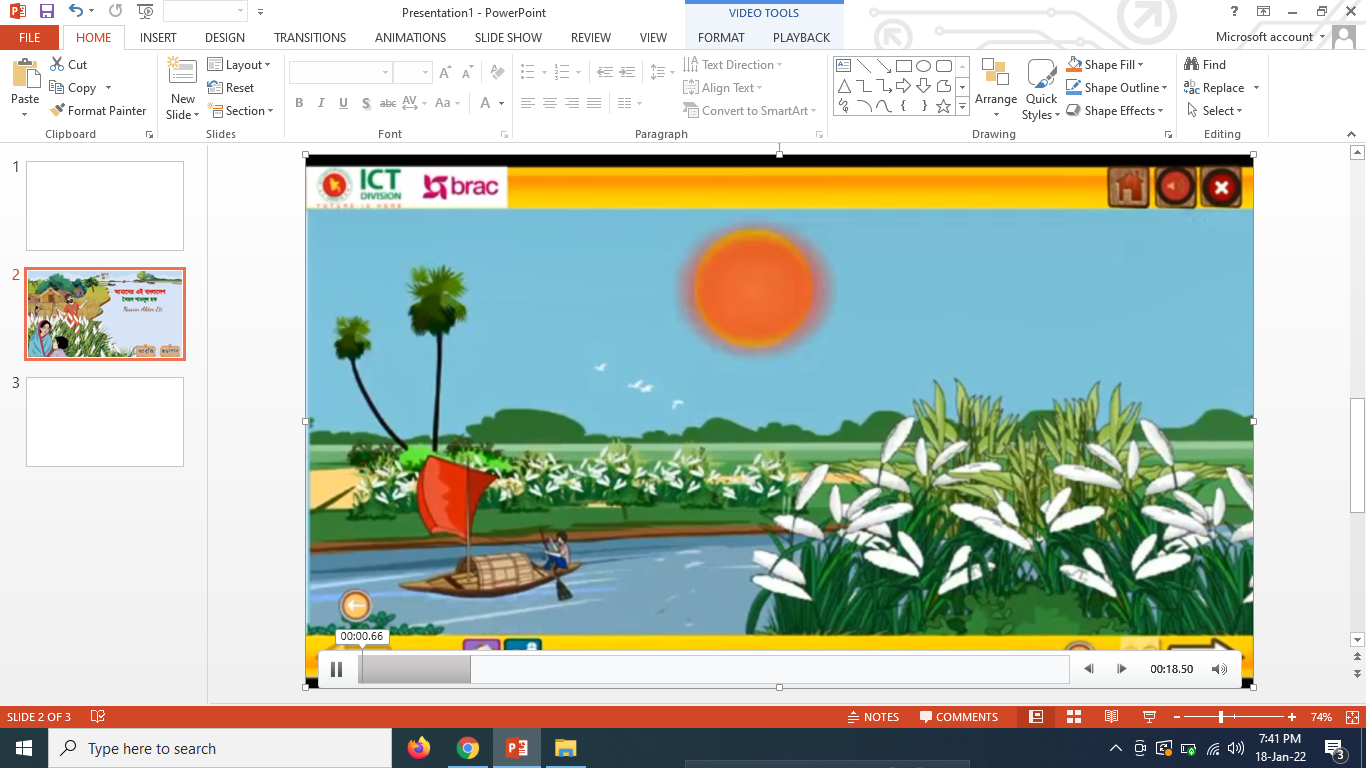 সূর্য ওঠার পূর্বদেশ
বাংলাদেশ ।
ছবির সাথে পড়ি
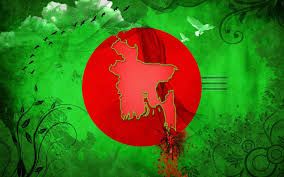 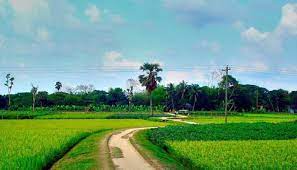 আমার প্রিয় আপন দেশ 
বাংলাদেশ ।
ছবির সাথে পড়ি
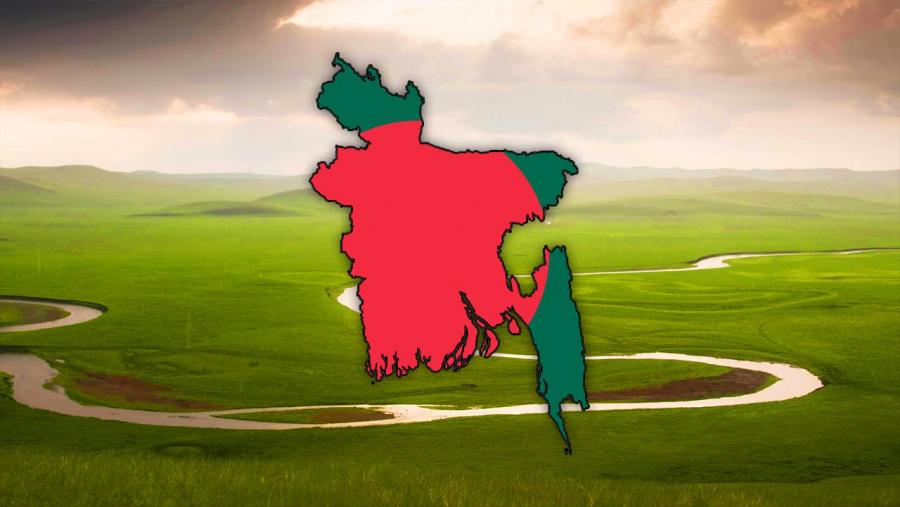 আমাদের এই বাংলাদেশ ।
ছবির সাথে পড়ি
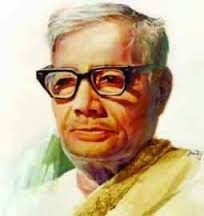 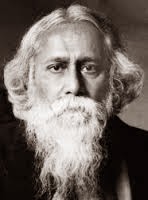 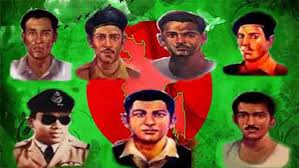 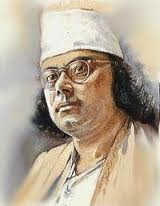 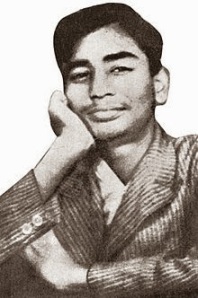 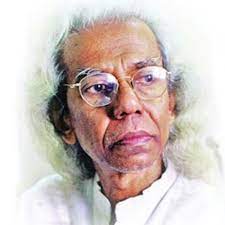 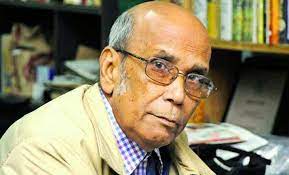 কবির দেশ বীরের দেশ
ছবির সাথে পড়ি
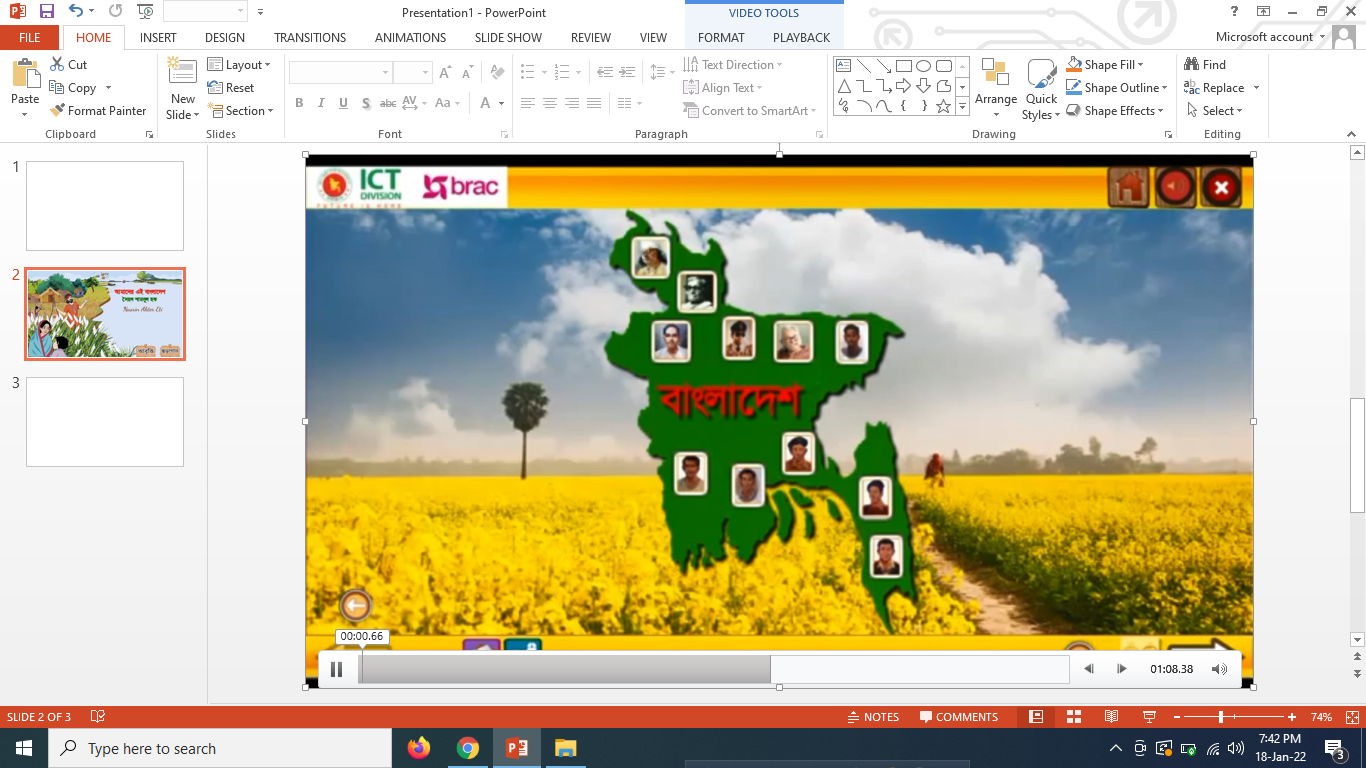 আমার দেশ স্বাধীন দেশ
বাংলাদেশ।
তোমাদের পাঠ্যবইয়ের পাঁচ পৃষ্টা খোল। আঙ্গুল দিতে পড়া ধরো।
আমাদের এই বাংলাদেশ
       সৈয়দ শামসুল হক
শিক্ষকের পাঠ
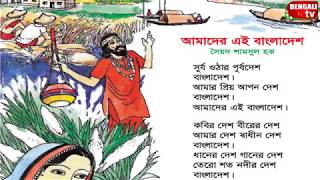 সূর্য ওঠার পূর্বদেশ
বাংলাদেশ ।
আমার প্রিয় আপন দেশ 
বাংলাদেশ 
আমাদের এই বাংলাদেশ
 কবির দেশ বীরের দেশ 
আমার দেশ স্বাধীন দেশ
বাংলাদেশ
যুক্তবর্ণ  চিনে নিই।যুক্তবর্ণ দিয়ে তৈরি করা নতুন শব্দ পড়ি।
©
সূর্য
য
র্য
কার্য ,
ধৈর্য
র্ব
পূর্ব
©
ব
গর্ব
সর্ব
ª
প্রাণী
প্র
প্রথম
( র- ফলা )
প্রিয়
শব্দগুলো পাঠ থেকে খুঁজে বের করি। অর্থ বলি।
পূর্বদেশ
পূর্ব দিকে আছে এমন দেশ
প্রিয়
পছন্দ করা হয় এমন
নিজ
আপন
কবি
যিনি কবিতা লেখেন।
বীর
বলবান, সাহসী
মুক্ত
স্বাধীন
আমাদের এই বাংলাদেশ
       সৈয়দ শামসুল হক
শিক্ষার্থীর পাঠ
সূর্য ওঠার পূর্বদেশ
বাংলাদেশ ।
আমার প্রিয় আপন দেশ 
বাংলাদেশ 
আমাদের এই বাংলাদেশ
 কবির দেশ বীরের দেশ 
আমার দেশ স্বাধীন দেশ
বাংলাদেশ
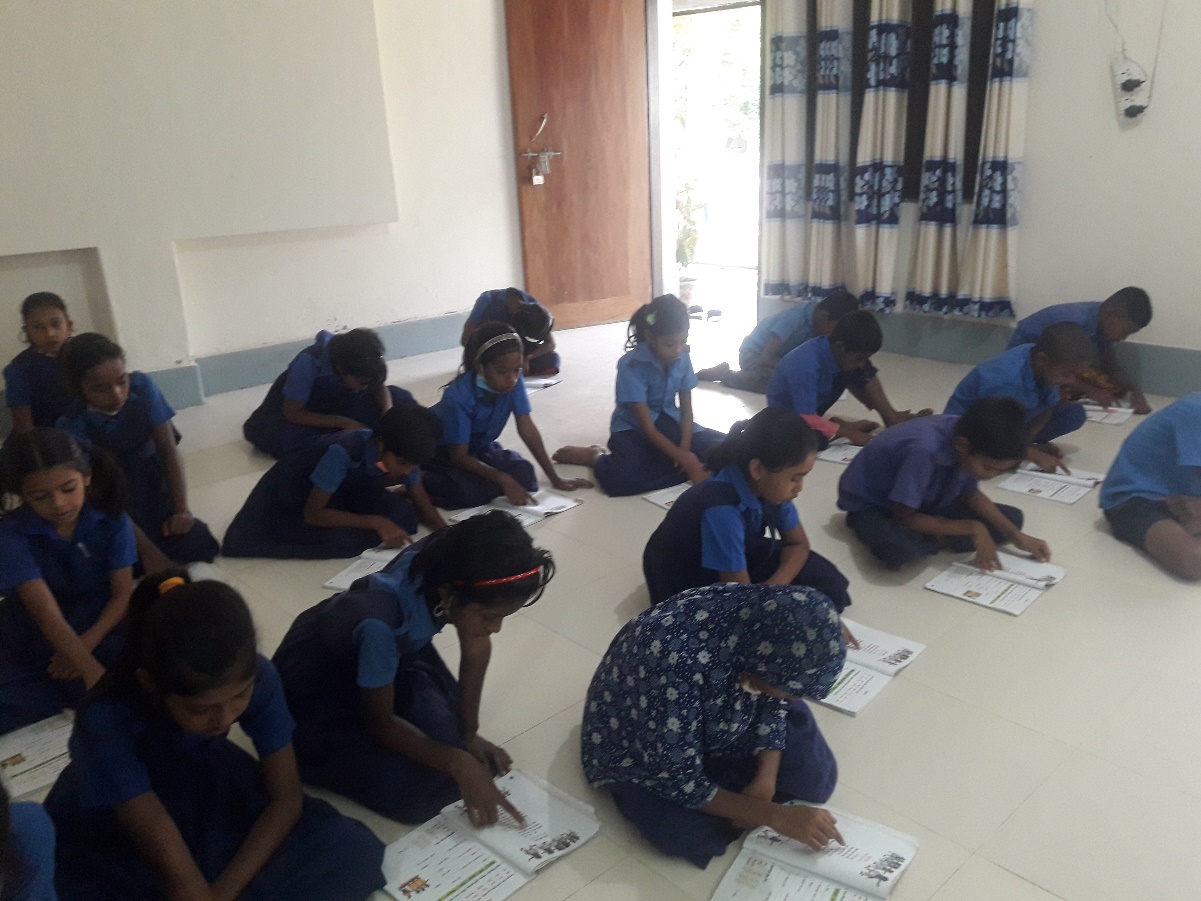 আমাদের এই বাংলাদেশ
          সৈয়দ শামসুল হক

সূর্য ওঠার পূর্বদেশ
বাংলাদেশ।
আমার প্রিয় আপন দেশ
বাংলাদেশ।
আমাদের এই বাংলাদেশ।

কবির দেশ বীরের দেশ
আমার দেশ স্বাধীন দেশ
বাংলাদেশ।
দলে কাজ
দলে কাজ
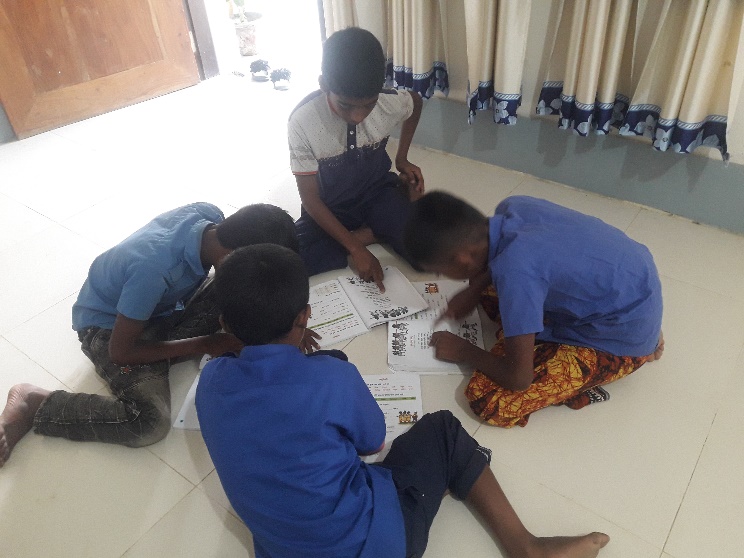 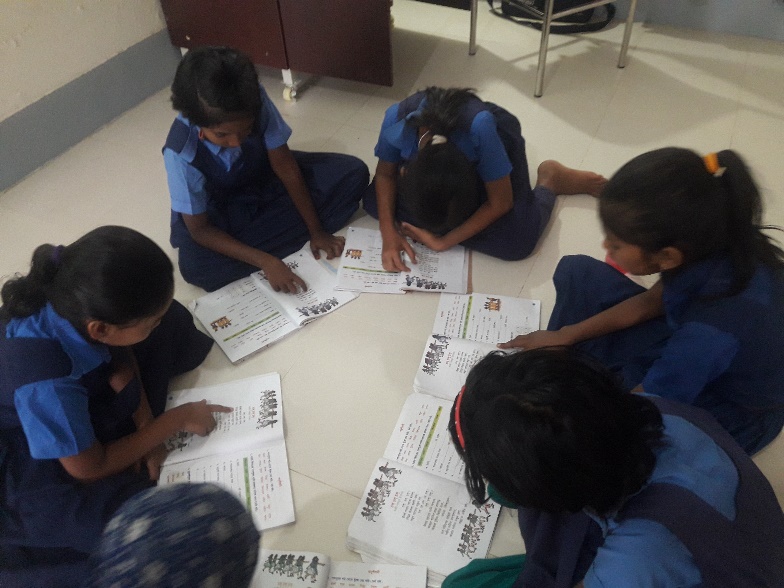 ঘরের ভিতরের শব্দগুলো খালি জায়গায় বসিয়ে বাক্য তৈরি করি।
স্বাধীন
কবি
বীরের
পূর্বদেশে
আপন
(ক) সৈয়দ শমসুল হক একজন ..................।
(খ) আমরা ...............দেশের মানুষ।
(গ) ..................সূর্য ওঠে। 
(ঘ) আমরা সবাই ...............কাজ করি।
(ঙ) বাংলাদেশে অনেক ...............জন্মভূমি।
মুখে মুখে উত্তর বলি ও লিখি।
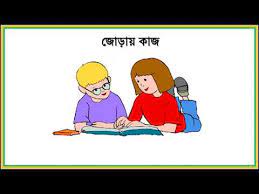 (ক) কবির আপন দেশ কোনটি?
(খ) কবির নাম ও কবিতার নাম বল?
(গ) বীরের দেশ কোনটি?
(ঘ) বাংলাদেশকে  কেন কবির ও বীরের দেশ বলা হয়?
(ঙ) স্বাধীন দেশ কোনটি?
বাড়ির কাজ
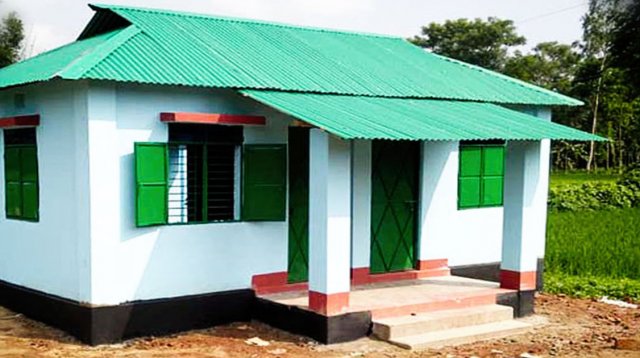 কবিতাংটুকু বাড়িতে বার বার চর্চা করবে।
আবার দেখা হবে
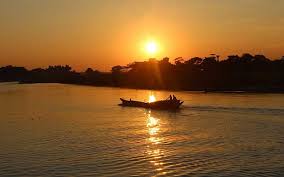 খোদা হাফেজ